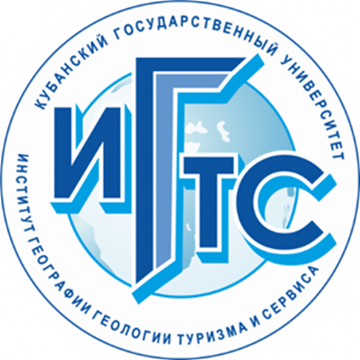 Августовское совещание педагогических работников 
города Краснодара
Инструктивно-методические совещания для учителей географии
«СОВРЕМЕННЫЕ ТЕНДЕНЦИИ РАЗВИТИЯ 
ГЕОГРАФИЧЕСКОГО ОБРАЗОВАНИЯ»
ОСНОВНЫЕ НАПРАВЛЕНИЯ ВЗАИМОДЕЙСТВИЯ СРЕДНЕЙ И ВЫСШЕЙ ШКОЛ
25 августа 2022, Краснодар
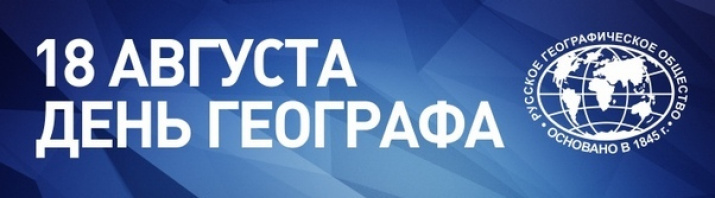 РЕЗУЛЬТАТЫ ВЗАИМОДЕЙСТВИЯ – В РЕЗУЛЬТАТАХ ПРИЕМНОЙ КАМПАНИИ
*География / Иностранный язык
*География – на многих направлениях
НАПРАВЛЕНИЯ ВЗАИМОДЕЙСТВИЯ
УЧИТЕЛЬ
Интерактивный научно-методический семинар географов-преподавателей высшей и средней школы
Научно-методическая (интерактивная) конференция в рамках Краснодарского педагогического марафона
ШКОЛЬНИК
Семинары (воскресные занятия)
Олимпиады
Конференции
Конкурсы
Дни открытых дверей
ИНТЕРАКТИВНЫЕ СЕМИНАРЫ И КОНФЕРЕНЦИИ
НОЯБРЬ
Интерактивный научно-методический семинар       географов-преподавателей высшей и средней школы 

МАРТ
Научно-методическая (интерактивная) конференция «Развитие географического и экологического образования»
Бесплатные семинары в рамках проекта «Углубленное изучение и систематизация знаний по географии» для подготовки к ЕГЭ
ОЛИМПИАДЫ


 https://olymp.kubsu.ru/
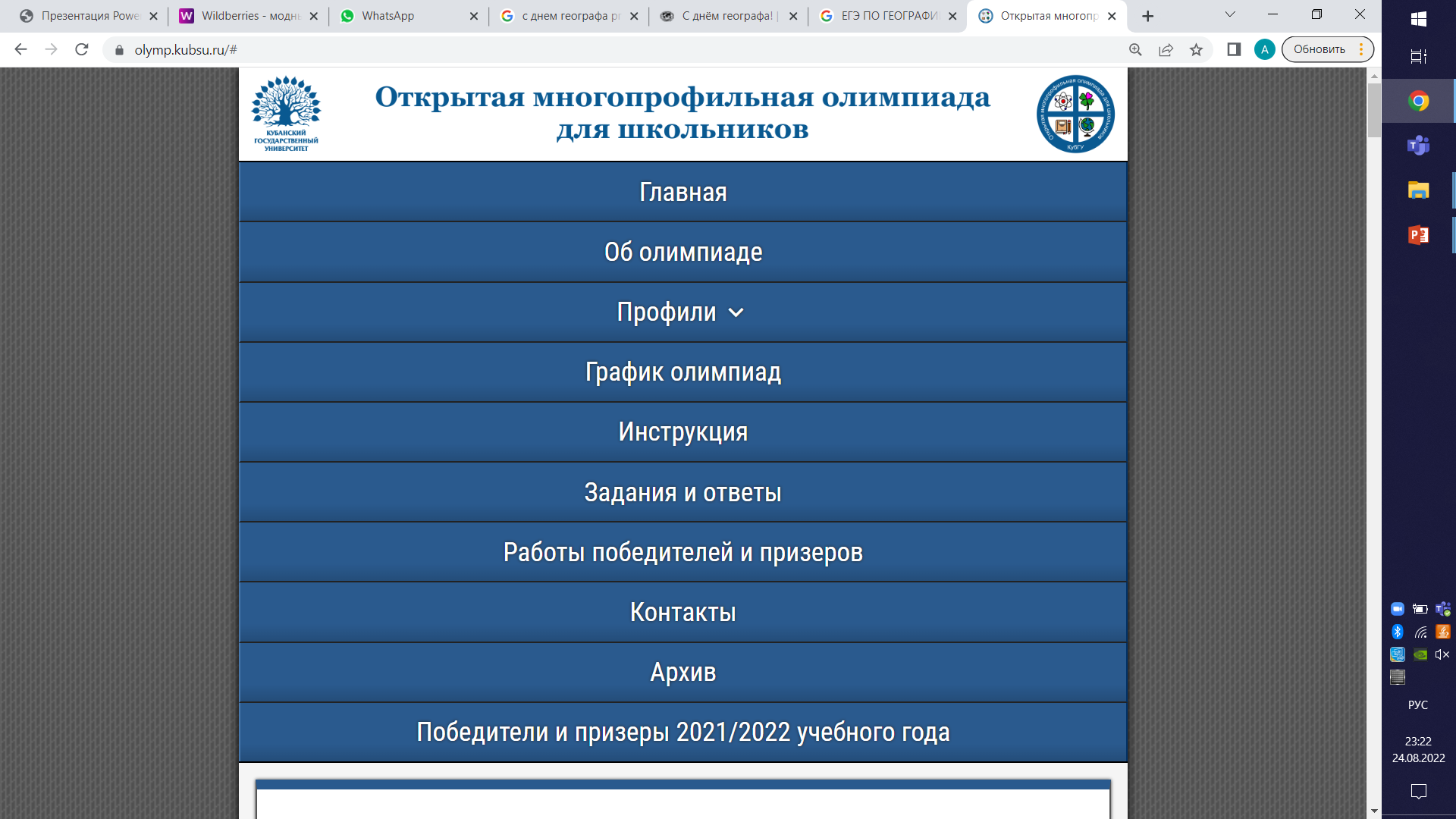 В соответствии с приказом Министерства просвещения от 31 мая 2022 г. № 382 «Об утверждении перечня олимпиад и иных интеллектуальных и (или) творческих конкурсов, мероприятий, направленных на развитие интеллектуальных и творческих способностей, способностей к занятиям физической культурой и спортом, интереса к научной (научно-исследовательской), инженерно-технической, изобретательской, творческой, физкультурно-спортивной деятельности, а также на пропаганду научных знаний, творческих и спортивных достижений, на 2021/22 учебный год» Открытая многопрофильная олимпиада Кубанского государственного университета (по профилям) вошла в перечень под номером 515.

КубГУ начисляет 3 дополнительных балла
КОНКУРСЫ
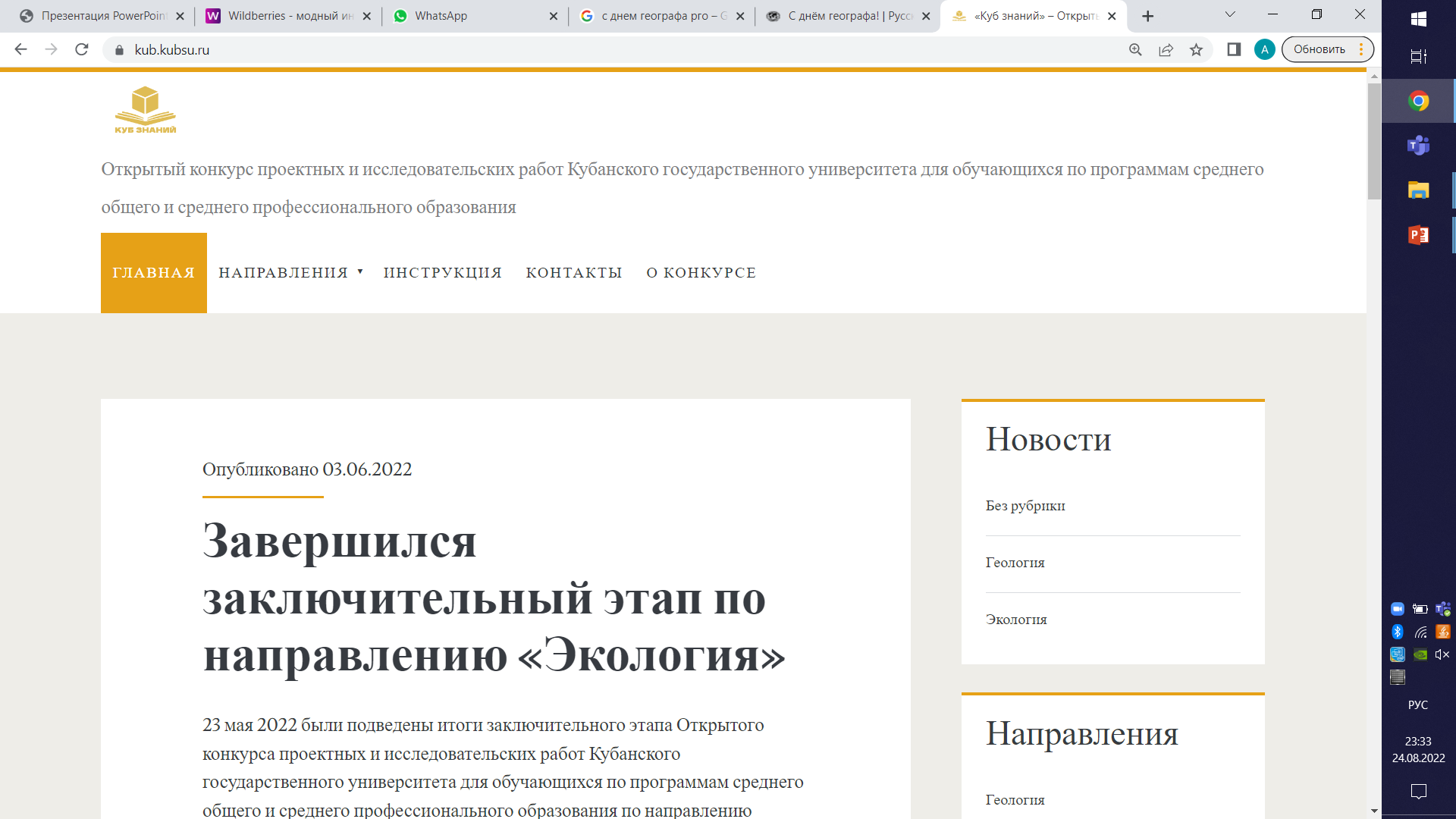 https://kub.kubsu.ru/
КОНФЕРЕНЦИИ
"СОВРЕМЕННЫЕ ТЕРРИТОРИАЛЬНЫЕ ИССЛЕДОВАНИЯ" 
в рамках Недели науки в КубГУ
ШКОЛА МОЛОДОГО УЧИТЕЛЯ
СОТРУДНИЧЕСТВО
МКУ «Краснодарский научно-методический центр»
ДНИ ОТКРЫТЫХ ДВЕРЕЙ(ноябрь, январь, март)
05.03.01 – Геология
05.03.02 – География
05.03.03 – Картография и геоинформатика                 
05.03.06 – Экология и природопользование
44.03.05 – Педагогическое образование    
43.03.01 – Сервис
43.03.02 – Туризм 
43.03.03 – Гостиничное дело
СПАСИБО ЗА ВНИМАНИЕ!